Other Taxes
Pub 4012 Tab H
Pub 17 Chapters 6, 10, 17, 30
(Federal 1040-Lines 57-63)
12-12-2016
NJ TAX TY2015 v1.0
1
Other Taxes
Includes:
 Self-employment tax 
 Social Security/Medicare tax due on tips income
 Additional tax on IRAs, other qualified retirement plans, etc.
 Repayment of first-time homebuyer credit
 Health care Individual responsibility payments (discussed in Affordable Care Act module) 
 Additional tax for HSA distributions not used for qualified medical expenses (HSA certification only)
 Use Tax (NJ Only) – discussed in later module
12-12-2016
NJ TAX TY2015 v1.0
2
Self-Employment Tax
TaxSlayer enters automatically on Federal 1040 Line 57 from Schedule SE
 TaxSlayer calculates amount using entries from Schedule C
 Discussed as part of Business Income module
12-12-2016
NJ TAX TY2015 v1.0
3
Unreported Social Security & Medicare Tax
TS enters automatically on Federal 1040 Line 58 from Form 4137 for tip income not reported on W-2 and allocated tips
 Discussed as part of Employee Compensation module
12-12-2016
NJ TAX TY2015 v1.0
4
Additional Tax on IRAs & Other Qualified Retirement Plans
Includes:
 10% penalty for early withdrawal from IRA or other qualified retirement plan before age 59½
 50% penalty for failure to take full RMD
 6% penalty for excess contributions to IRA - Out of Scope
TaxSlayer enters automatically on Federal 1040 Line 59 from Form 5329
 Discussed as part of Retirement Income module
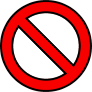 12-12-2016
NJ TAX TY2015 v1.0
5
Repayment of 2008 First-Time Homebuyer Credit
First-time homebuyers who took credit of up to $7,500 in 2008 must repay credit over 15 years
 Repayments began in 2010
 If taxpayer dies, repayment of credit is not required. However, if taxpayers filed a joint return and one of them dies, surviving spouse must still pay back his/her part
 IRS no longer sends letter stating amount of credit, repayment amount  
 Link from TaxPrep4Free.org Preparer page to First Time Homebuyer Look-up Tool
12-12-2016
NJ TAX TY2015 v1.0
6
[Speaker Notes: The repayment requirement relates to the 2008 First Time Home buyer credit & not the credits offered in other years (2009 & 2010)]
Repayment of 2008 First-Time Homebuyer Credit
(cont’d)
Payment above minimum in any year does not change subsequent years’ minimum 
 It just pays off credit faster
 Enter in Federal section \ Other Taxes \ First-time Homebuyer Repayment (Form 5405)
 For MFJ clients, each must file individual Form 5405 listing ½ of required repayment amount
 Refer to TaxPrep4Free.org Special Topics document for details
12-12-2016
NJ TAX TY2015 v1.0
7
Disposition of Home after Claiming 2008 Homebuyer Credit - Out of Scope
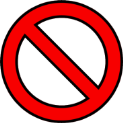 If home on which you received 2008 credit ceases to be main home, may have to repay remainder of loan (in full or in part) in that tax year
 Home is sold, transferred in divorce, converted to rental/business property, converted to vacation or 2nd home, etc.
 Form 5405 Part III must be completed
 Out of scope
12-12-2016
NJ TAX TY2015 v1.0
8
TS – Repayment of 2008 First-Time Homebuyer CreditFederal Section \ Other Taxes \ First-time Homebuyer Repayment (Form 5405)
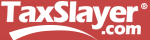 MFJ couples must file separate Forms 5405
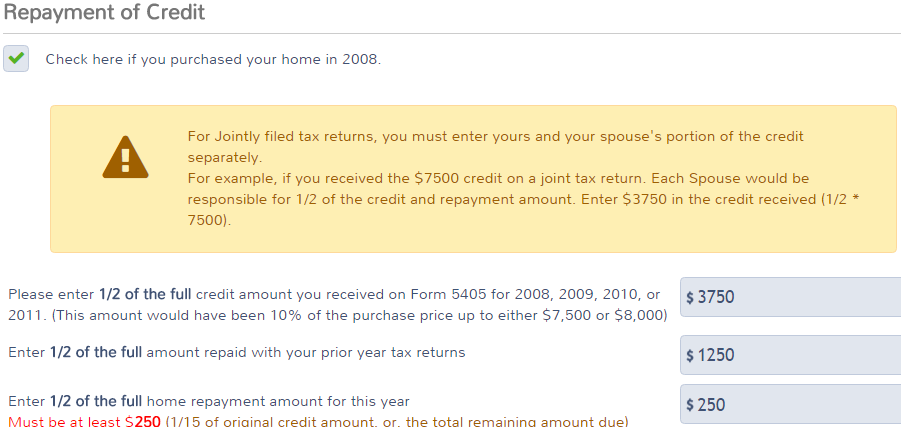 Enter credits taken in prior years
Credit received; ½ if MFJ
Amount already repaid; ½ if MFJ
Amount to be repaid this year; ½ if MFJ
12-12-2016
NJ TAX TY2015 v1.0
9
TS – Repayment of 2008 First-Time Homebuyer Credit – 1040 Line
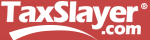 Repayment amount for 2008 First-Time
Homebuyer credit for both taxpayer and
spouse
12-12-2016
NJ TAX TY2015 v1.0
10